Student agency and social stratification in European higher educationEurostudent VI ConferenceBerlin, 6 March 2018Simon MarginsonESRC/HEFCE Centre for Global Higher EducationUCL Institute of Education, University College London
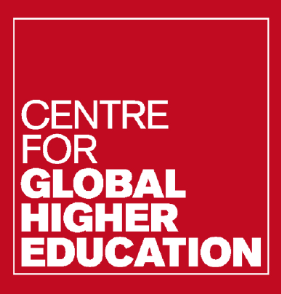 Michel Foucault on self-formation
‘Freedom is the capacity and the opportunity to participate in one’s own self-formation’

	- Stephen Ball, Foucault as Educator. Cham: Springer, p. 69
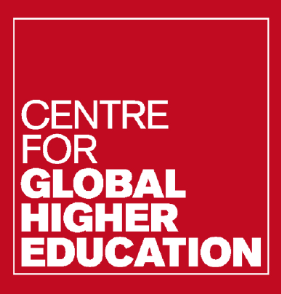 Higher education as student self-formation
People use higher education to change themselves and their conditions of life. They want to become something new, though they do not always know what this will be. 
There is no necessary conflict between ‘instrumental’ goals (education for job, career and earnings, education for social position, etc), and people enrolling because they love learning, or want to make friends, or find themselves. Many students want all these things. Students decide the balance between goals, and this balance, this mix, changes over time. 
All of these uses of higher education are aspects of student self-formation.
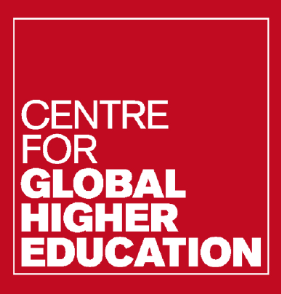 Amartya Sen’s three aspects of freedom
Control freedom (negative freedom): freedom of the individual from external threat, coercion or constraint 
Effective freedom (positive freedom): Freedom as the capacity of the individual to act
Agency freedom (will-power): freedom as the active human will, the capacity for self-directed conscious action

Sen, A. (1985). Well-being, agency and freedom: The Dewey Lectures 1984. The Journal of Philosophy 82 (4), 169-221. 
Sen, A. (1992). Inequality Re-examined. Cambridge: Harvard University Press.
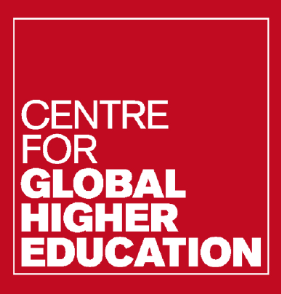 Research finds that people who achieve higher education, on average …
Have a larger range of employment options
Are more likely to be in good health, as are their families
Have more advanced skill in the use of information and communications technology (electronic agency)
Are more geographically mobile, independent of income level (personal confidence and agency freedom)
Report higher levels of inter-personal trust (also = greater personal agency) 
Are more likely to state that they have a say in government (also = greater personal agency) 
Are more positive about migration and cultural diversity
Walter McMahon, Higher Learning, Greater Good (2009); OECD, Education at a Glance (2015); OECD, Perspectives on Global Development 2017: International migration in a shifting world (2016) etc
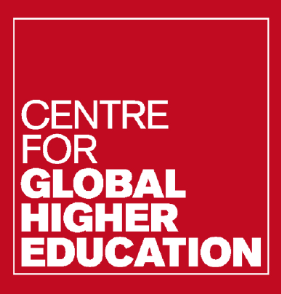 Sen on structure and agency
A person’s capabilities ‘depend on the nature of the social arrangements, which can be crucial for individual freedoms.’ 
		~ Amartya Sen, Development as Freedom, p. 288. New York: Basic Books

Inequality, poverty and discrimination stratify the agency of individuals and groups. But building human agency, especially through education, is key to breaking through the structural limitations
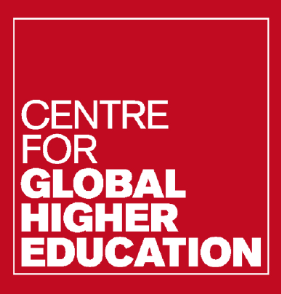 Structural factors that facilitate the social differentiation of opportunity
Elite schools and school sectors that affect selection
Fields of study attached to differential social rewards
Horizontal institutional diversity (mission, type) that becomes vertical (hierarchy of value), e.g. distinction between university and non-university institutions
Public and private sector distinction
Tuition barriers and differentiated tuition prices
Intensified competition between institutions
Differentiated student aspirations
‘Under-learning’ (lower workloads, grade inflation, undue focus on ‘satisfaction’ and peer networking – social capital for the affluent, denies powerful knowledge to others
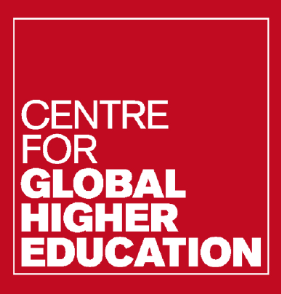 [Speaker Notes: Why does educational stratification tend to reinforce prior social inequalities, and why does expansion enhance the effects of social background, or make no difference? HPS are populated by families that apply active agency to the contest for educational and social success, at every stage. Families with financial, social, cultural or political capitals bring those capitals to bear on education and continue to do so in the transition to work and beyond. A recent report by Oxfam refers to ‘opportunity hoarding’, whereby ‘social disparities become permanent’. Privileged groups ‘take control of valuable resources and assets for their benefit’, such as ‘access to quality education’. The formal stratification of opportunities on the basis of institutional hierarchies and/or financial barriers provides points of purchase for family strategies. Whenever there is a hierarchy of value, families with prior social advantages are best placed to compete for scarce places or pathways that confer the greatest positional advantages.]
Bildung
The aim of education is ‘the active autonomous person within the framework of social life’, a rational subject who uses reason in a public way and ‘lives in the public sphere among other individual beings’

- Kivela, A. (2012). From Immanuel Kant to Johann Gottlieb Fichte – Concept of education and German idealism. In Siljander, P., Kivela, A. and Sutinen, A. (eds.) (2012). Theories of Bildung and Growth. Rotterdam: Sense Publishers, p. 59
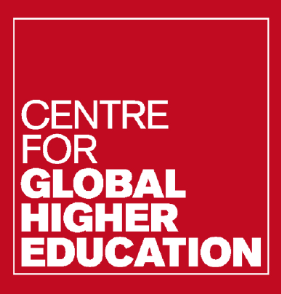